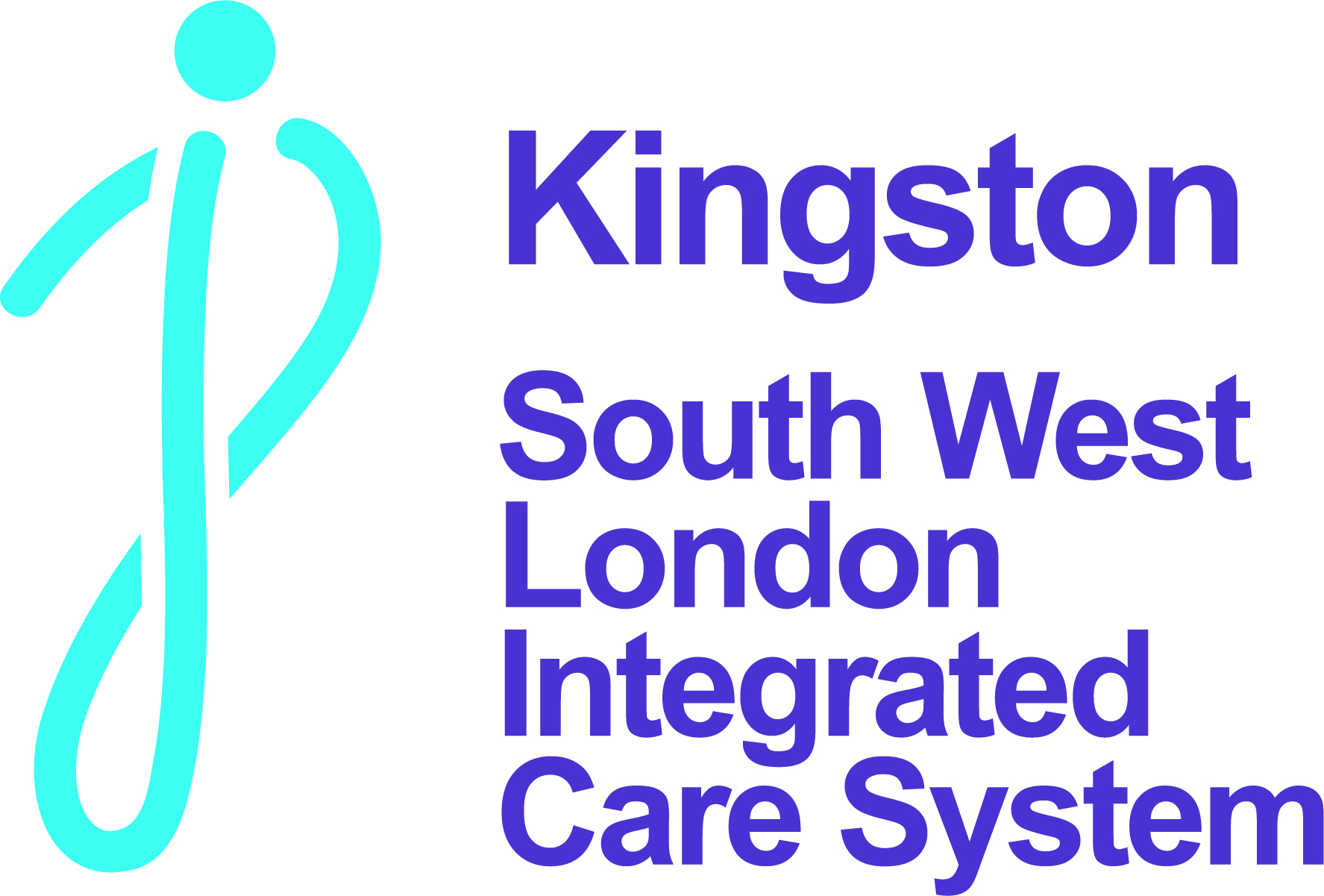 South West London winter engagement fund 2024 - KingstonHannah Keates – Engagement Manager (Kingston & Richmond)NHS SWL Integrated Care System17 April 2024
1
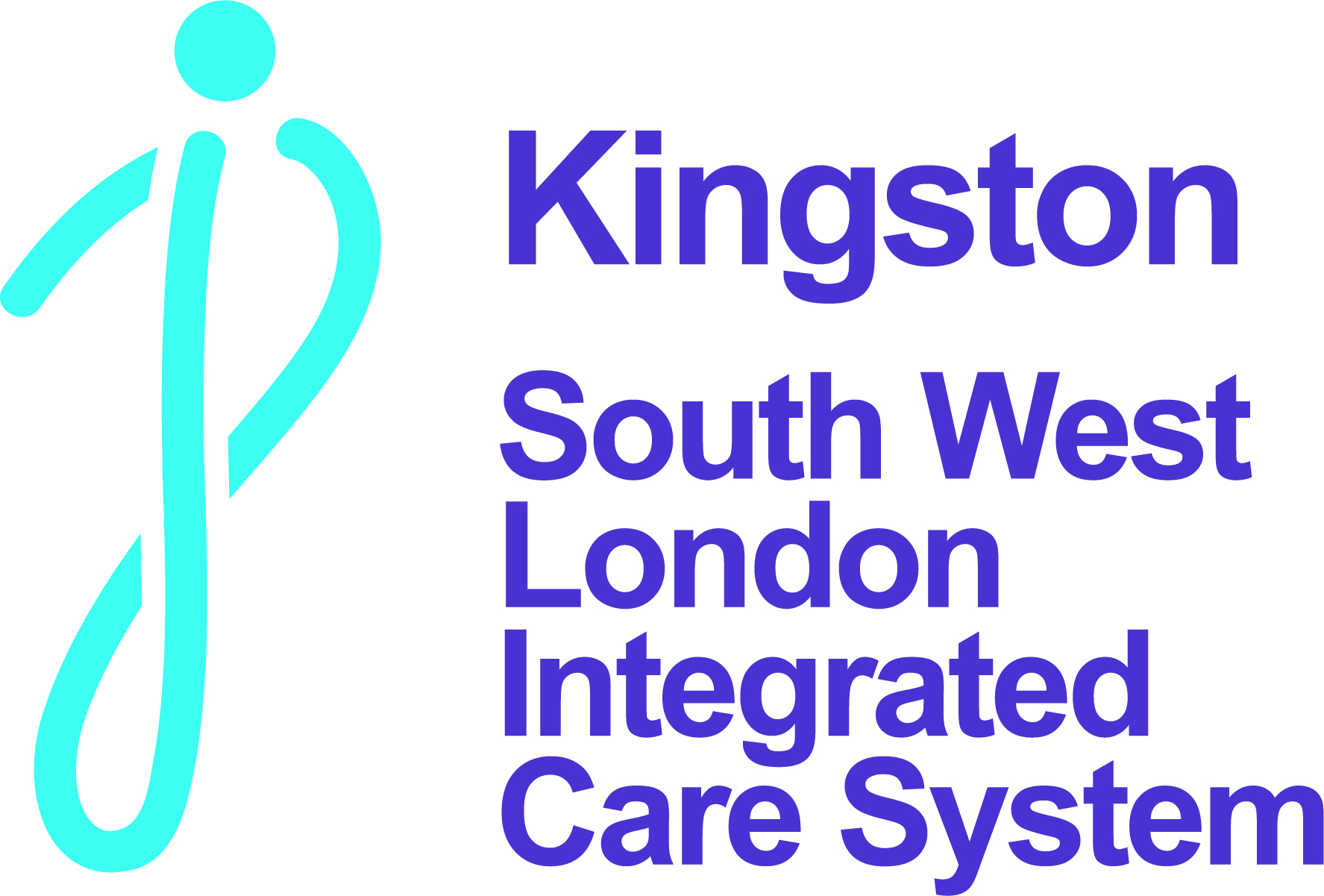 Overview
NHS SWL offered grants of up to £500 to local organisations and groups to run and activity or event which supports their community to stay healthy and well. 
Groups were encouraged to share key messages around accessing health services, Covid-19, flu, MMR, the NHS app, pharmacies, mental health and signposting to local services.
A total of 90 were awarded grants across SWL and took place in December, January and February.
We worked closely with Croydon Voluntary Action (CVA) who helped promote and adminsiter funding to groups across South West London.
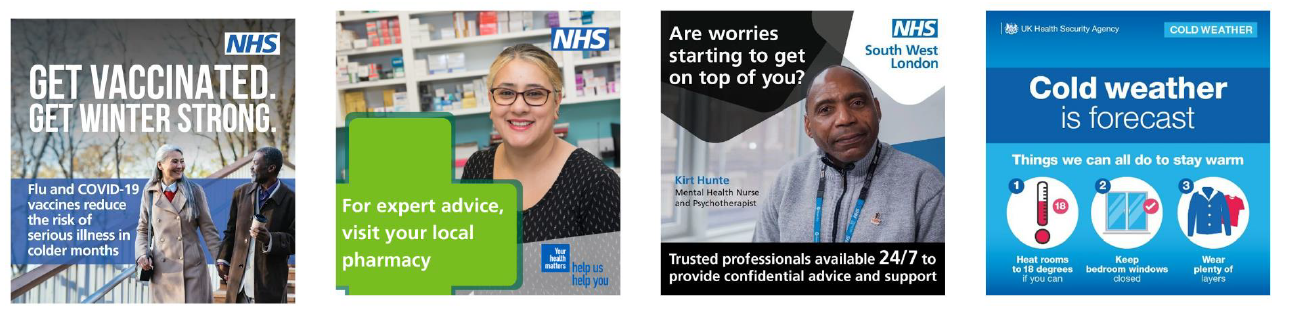 2
Key aims
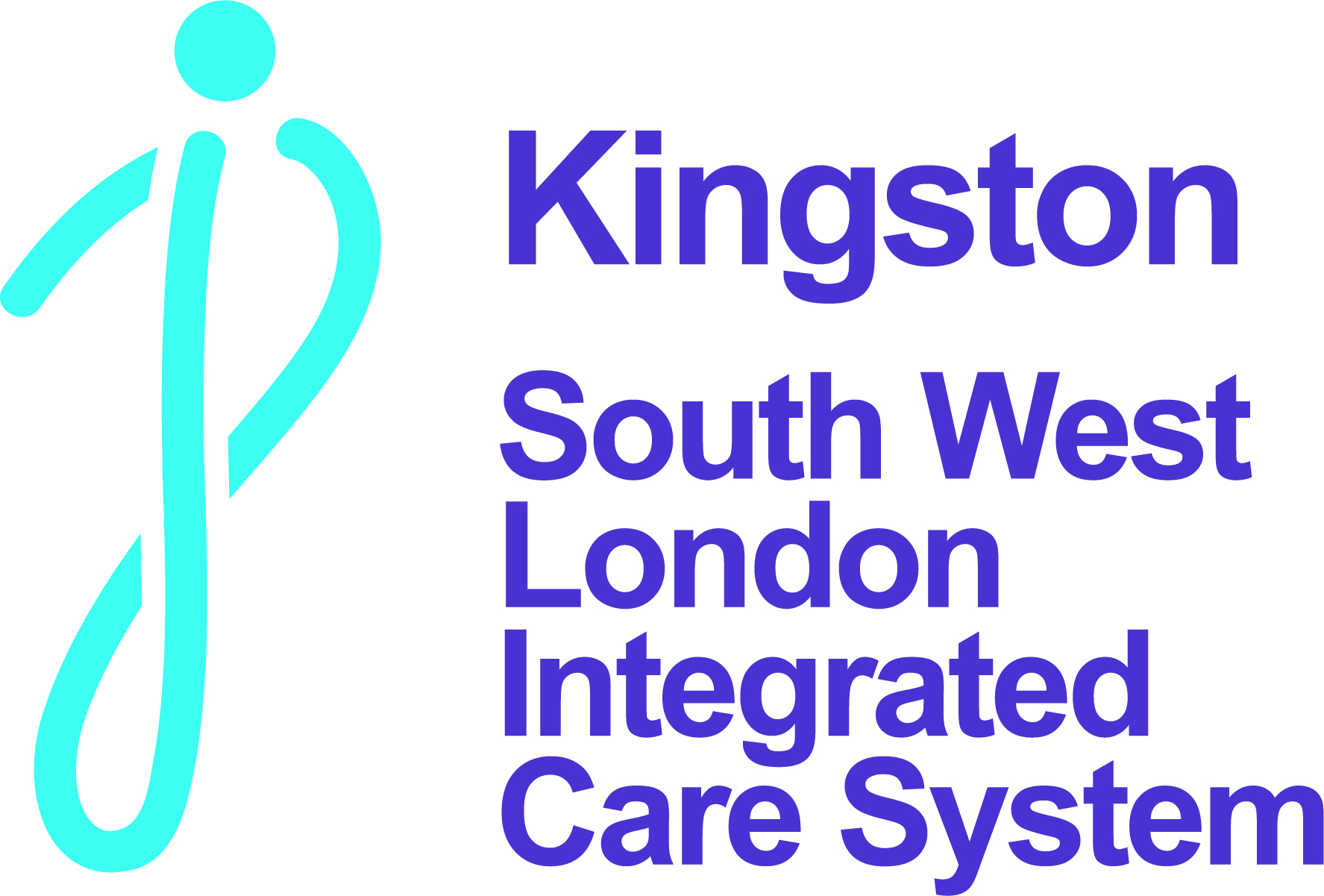 Aims:
To help people stay healthy and well this winter in our Core20+5 areas, focusing on our work on vaccinations, as well as our wider winter pressures plan. 
Target audiences including families and parents of children under 12, groups over 65 years and those from at risk populations.
Develop outcomes including:
Build relationships with groups we already have and with groups we have not worked with before - providing inroads to other communities
Gather insights to share with programme/operational leads and inform our communications and feed into future engagement.
Raise awareness of key NHS messages including utilising local pharmacies and the NHS App to help ease operational pressures
Raise awareness of how to stay safe and well over the winter period; signposting to local initiatives and mental health programmes 
Raise awareness of immunisations, how to access them and address any concerns or questions.
3
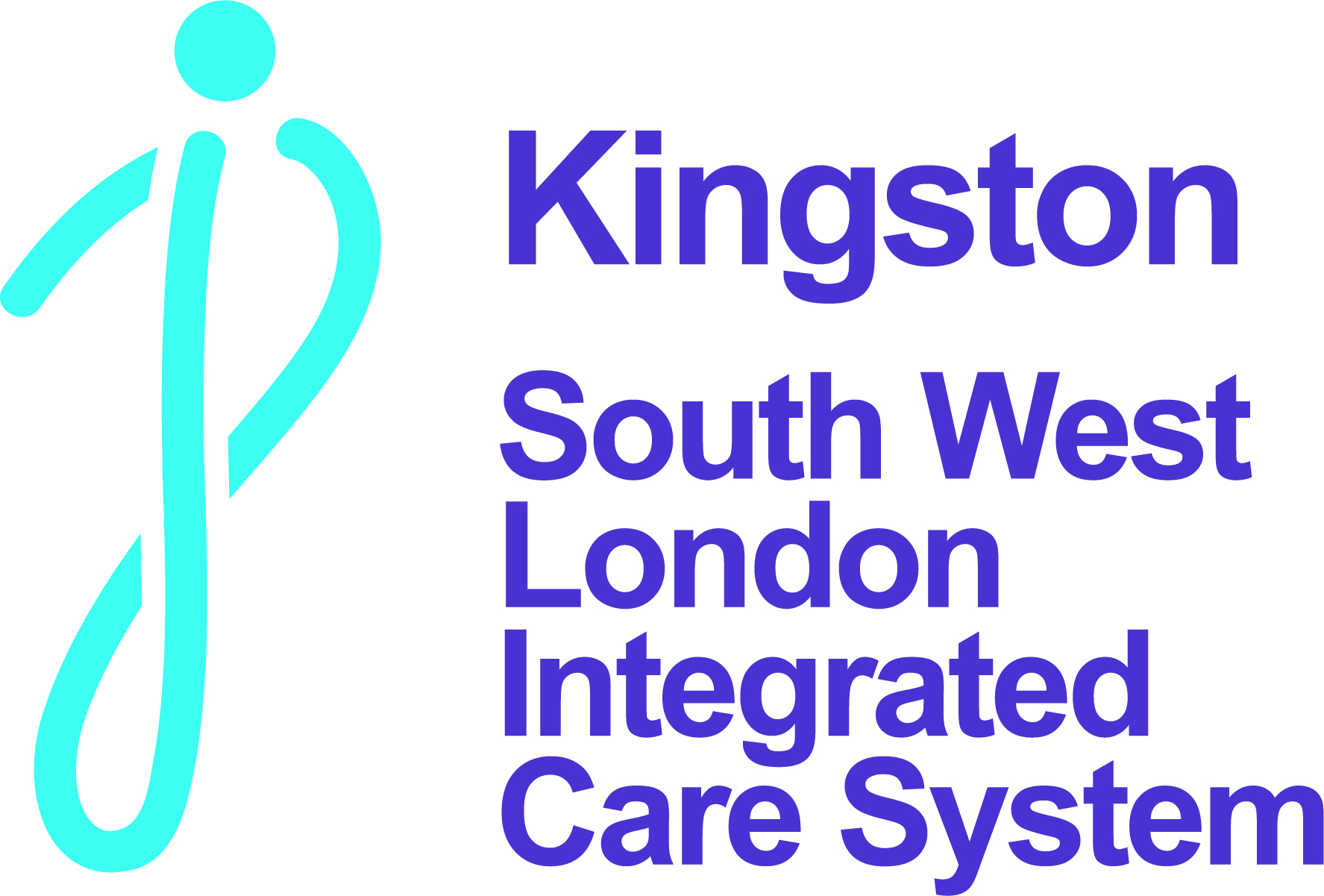 Engagement
In Kingston, 6 organisations were awarded winter engagement funding. 

Kingston Carers Network Young carers 
Kingston Churches Action on Homlessness 
Kingston Mencap  
Korean Senior Citizens UK 
Namaste Kingston CIC
RBKares
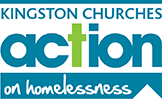 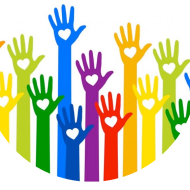 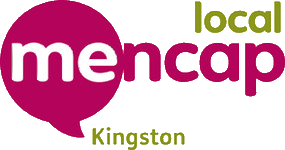 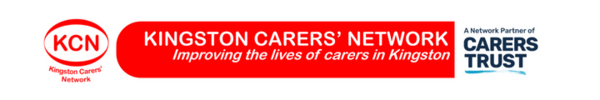 4
What did groups do?
Community groups held a variety of activities to share information about how to access the right health care and how to look after yourself during winter. 
Activities included 
Yoga 
Mindfulness
Line dancing 
Financial awareness
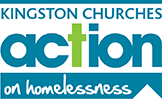 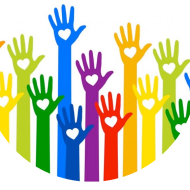 Other groups used the funding to add to their usual sessions and have more of a health focus. E.g. RBKares monthly wellbeing days at the Cambridge Road Estate and Kingston Mencap’s weekly clubs. 

Leaflets and information on how to stay well during winter was shared at all events.
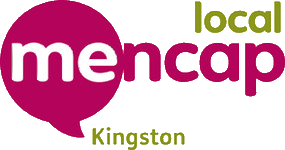 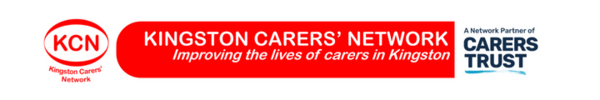 5
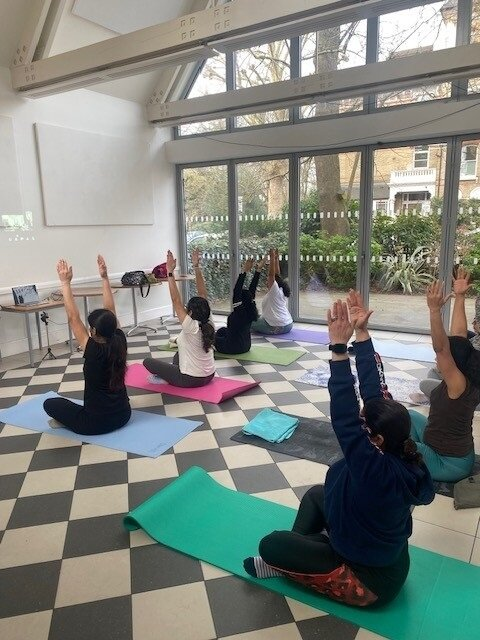 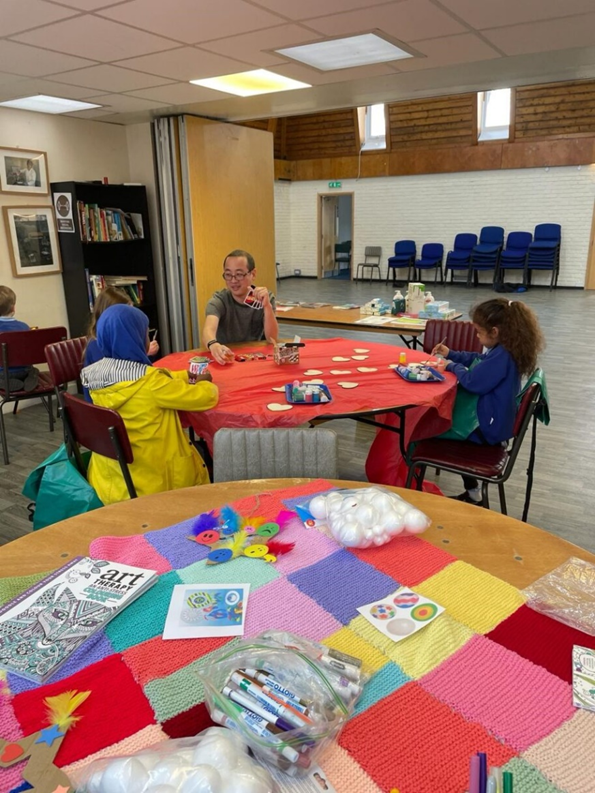 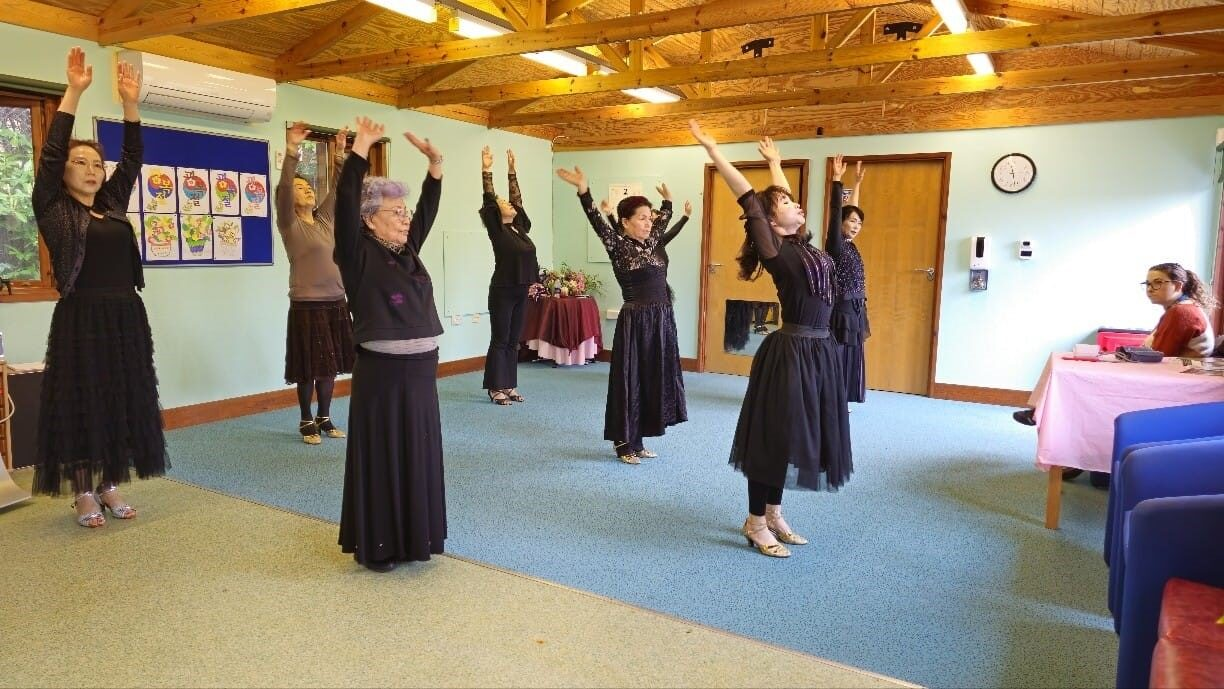 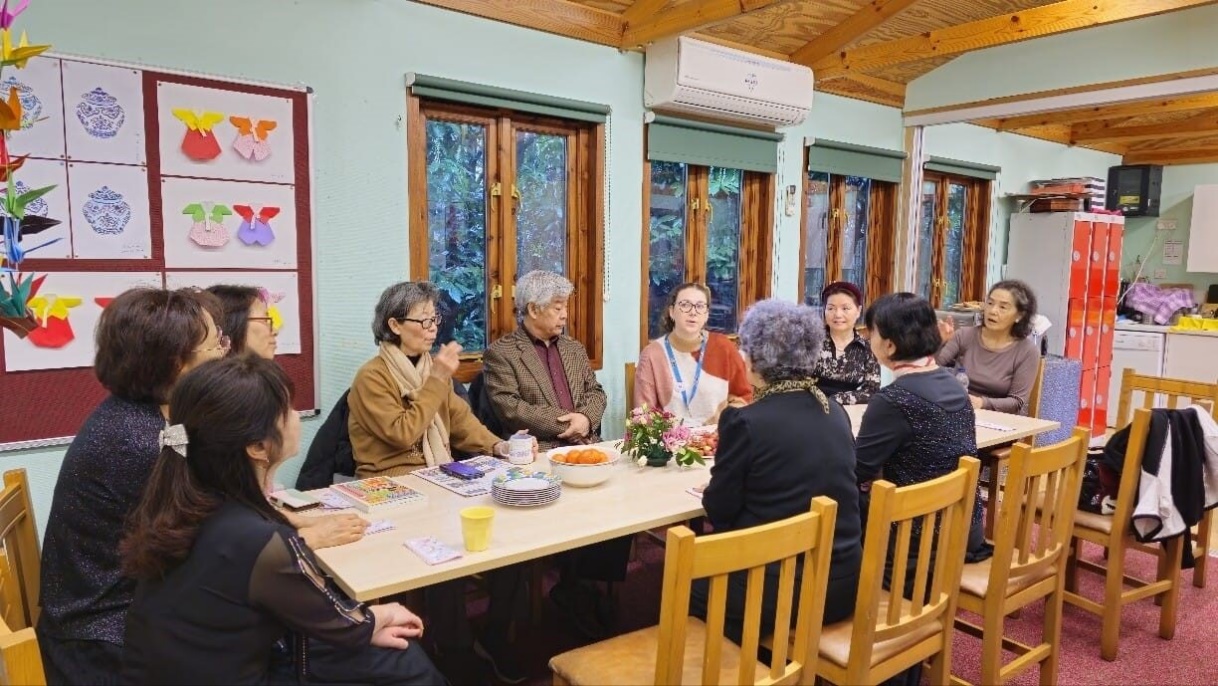 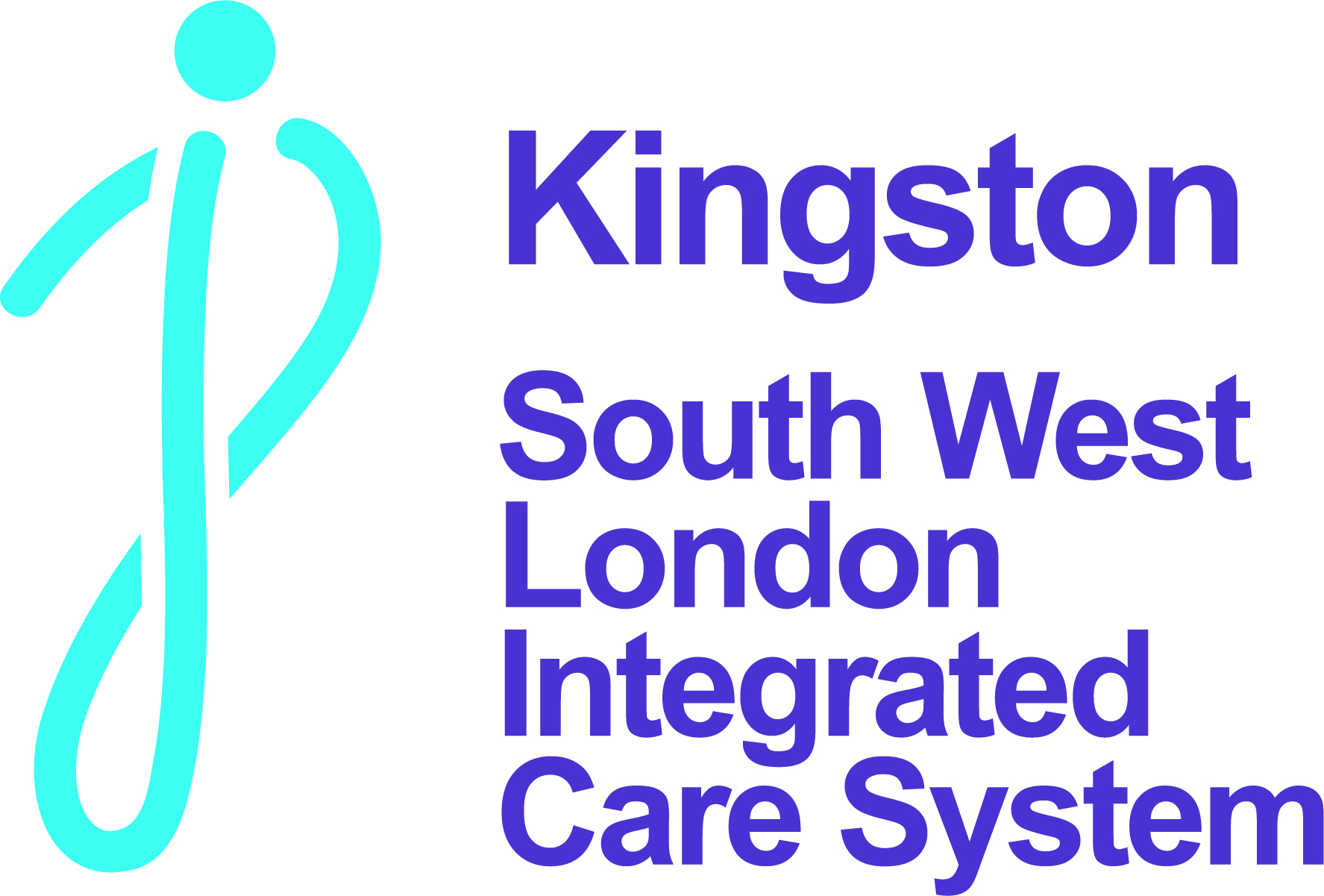 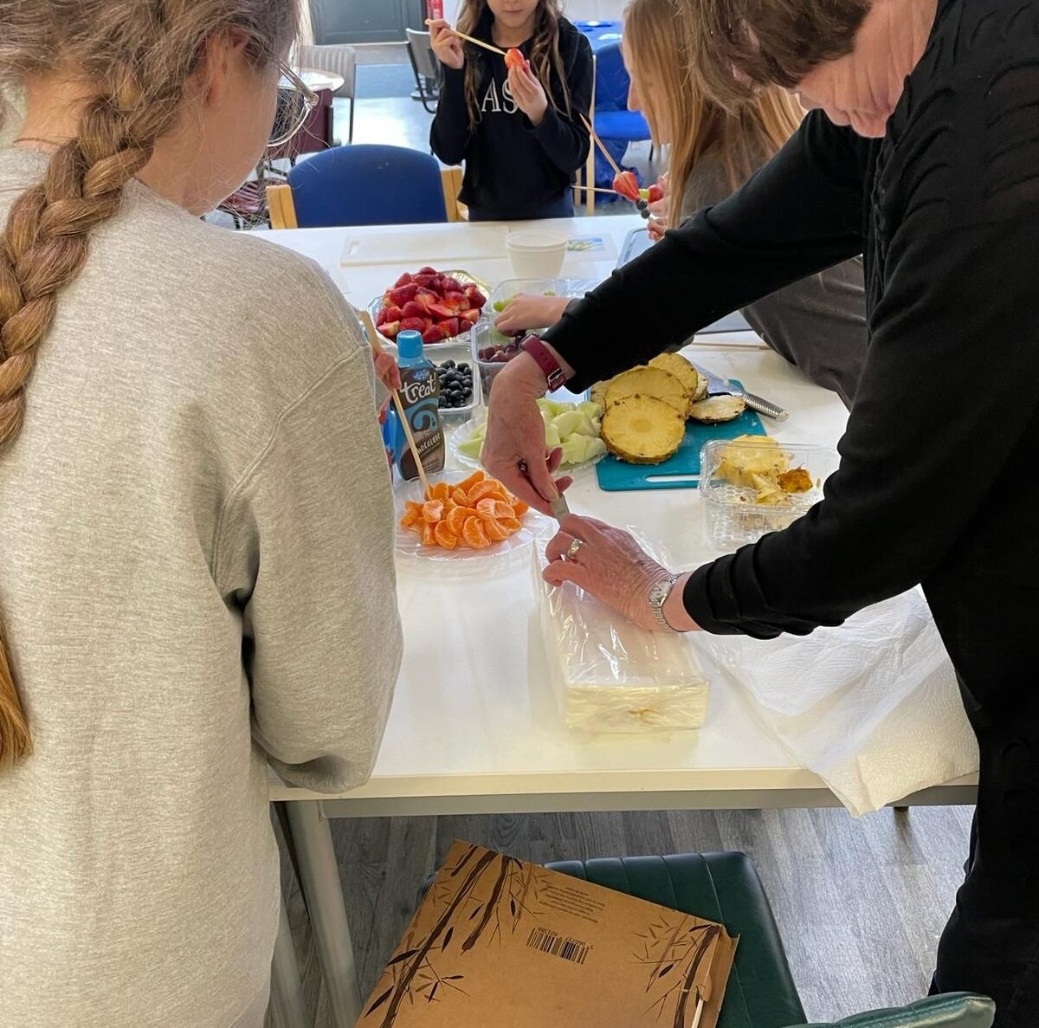 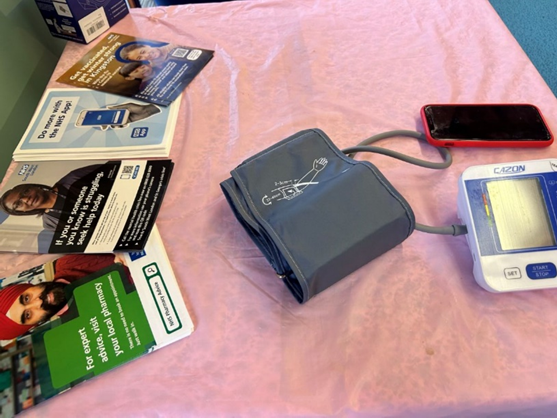 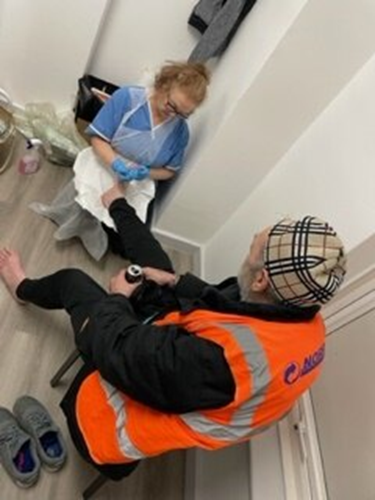 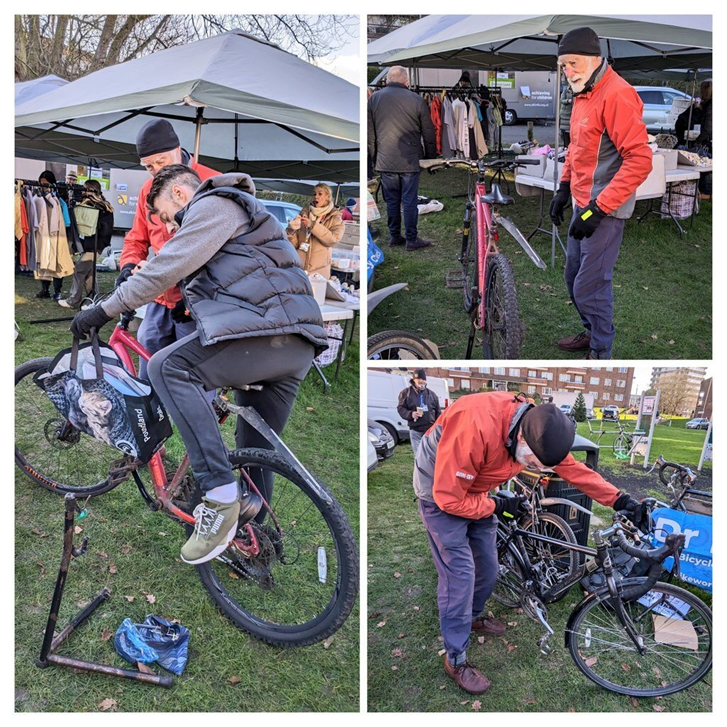 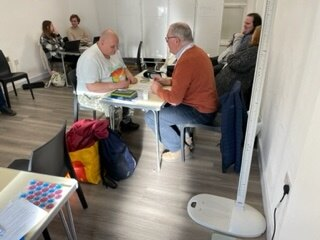 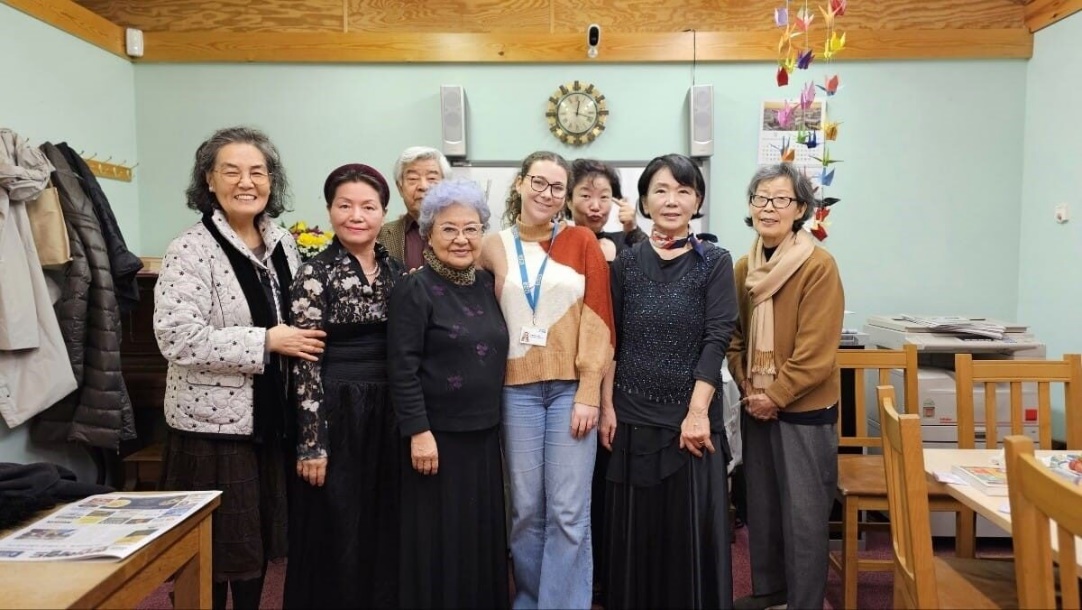 6
Who we engaged with
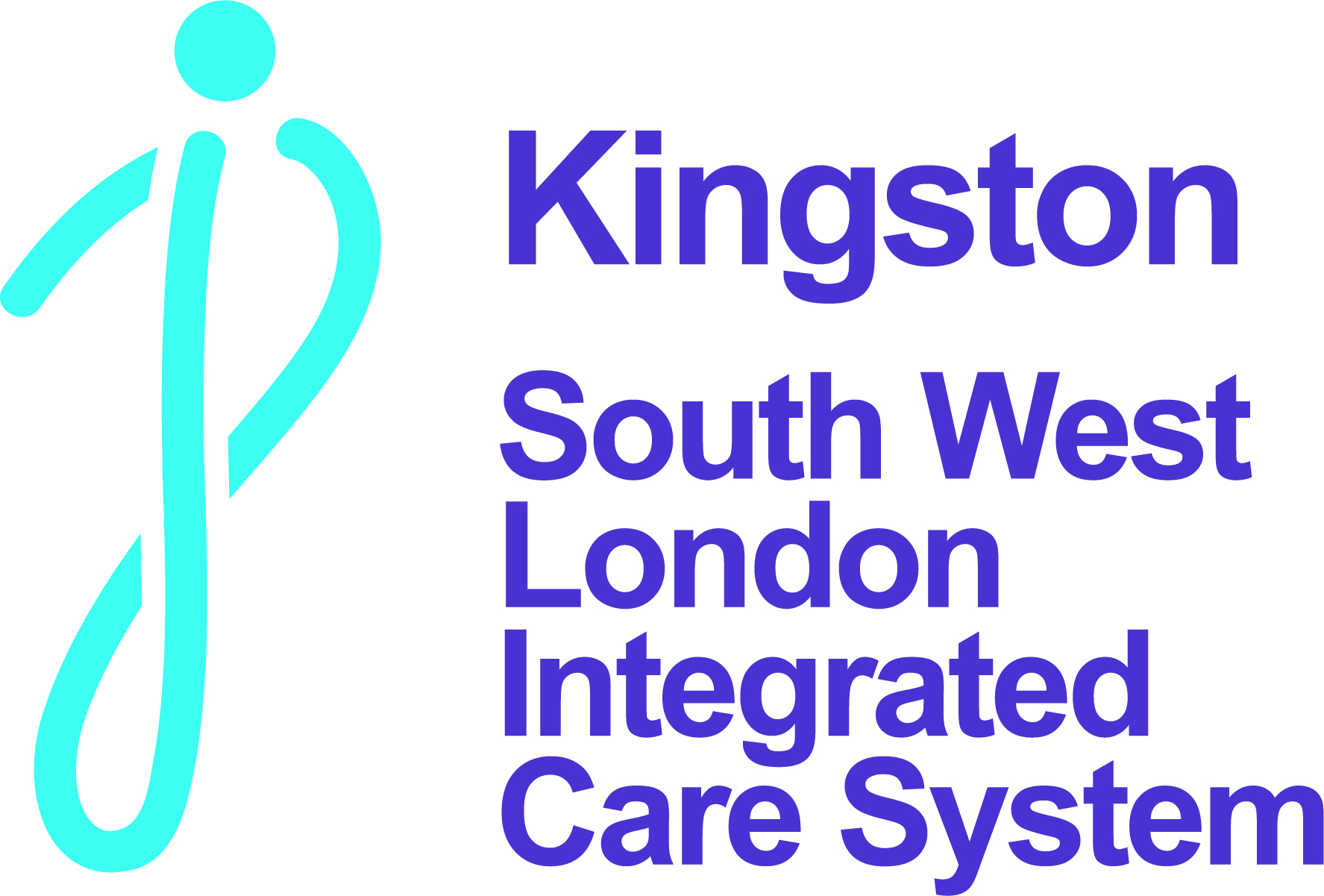 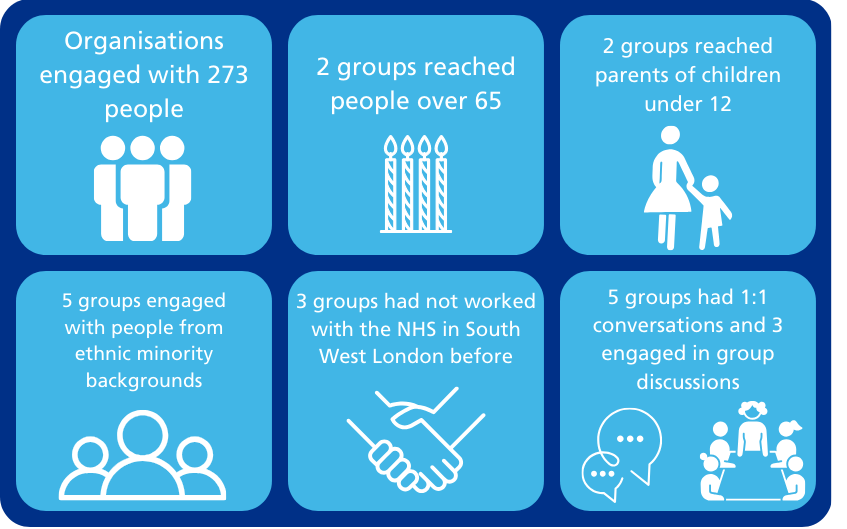 7
What will people do next?
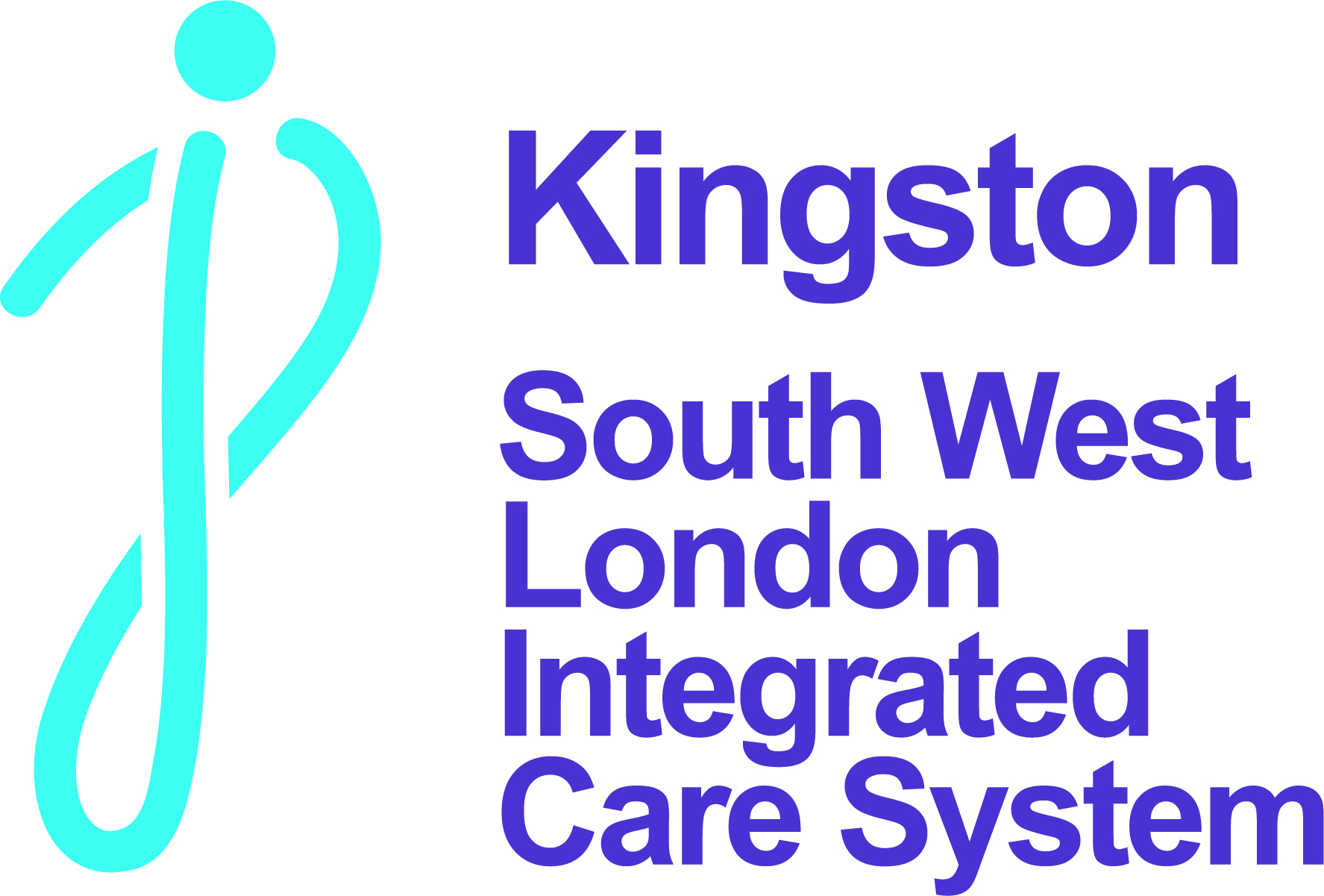 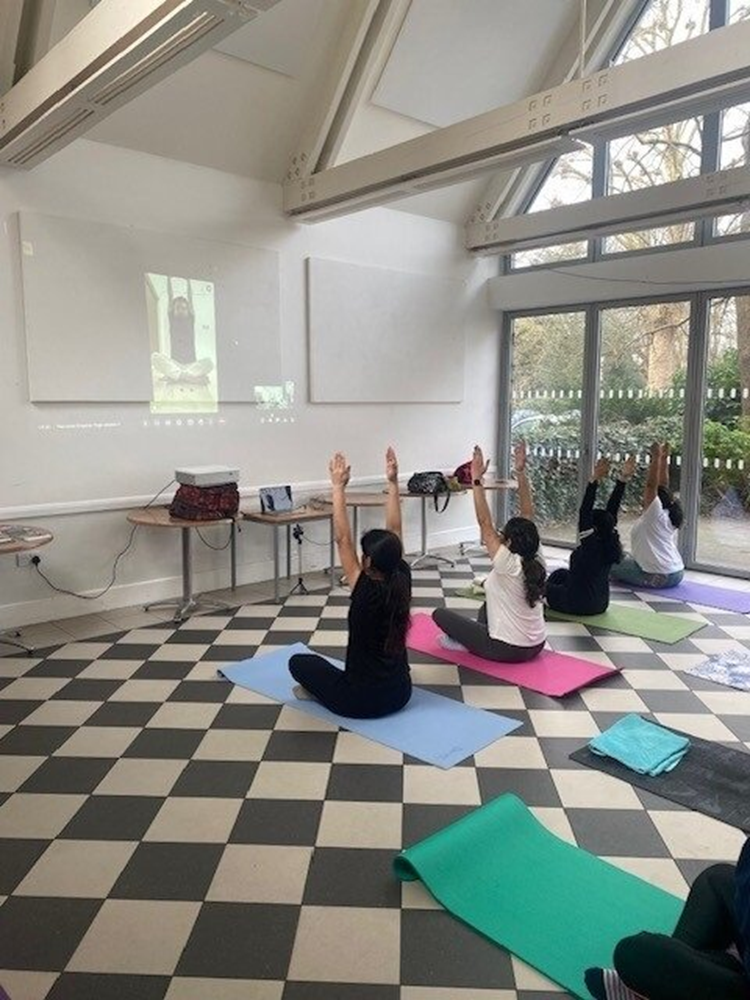 As a result of the activities, participants reported they would… 

Use the NHS 111 service if needed
Share information will family or friends
Felt more confident to use local services 
Find out more information about, or use mental health services
Visit a community pharmacy for information or advice
8
What we heard
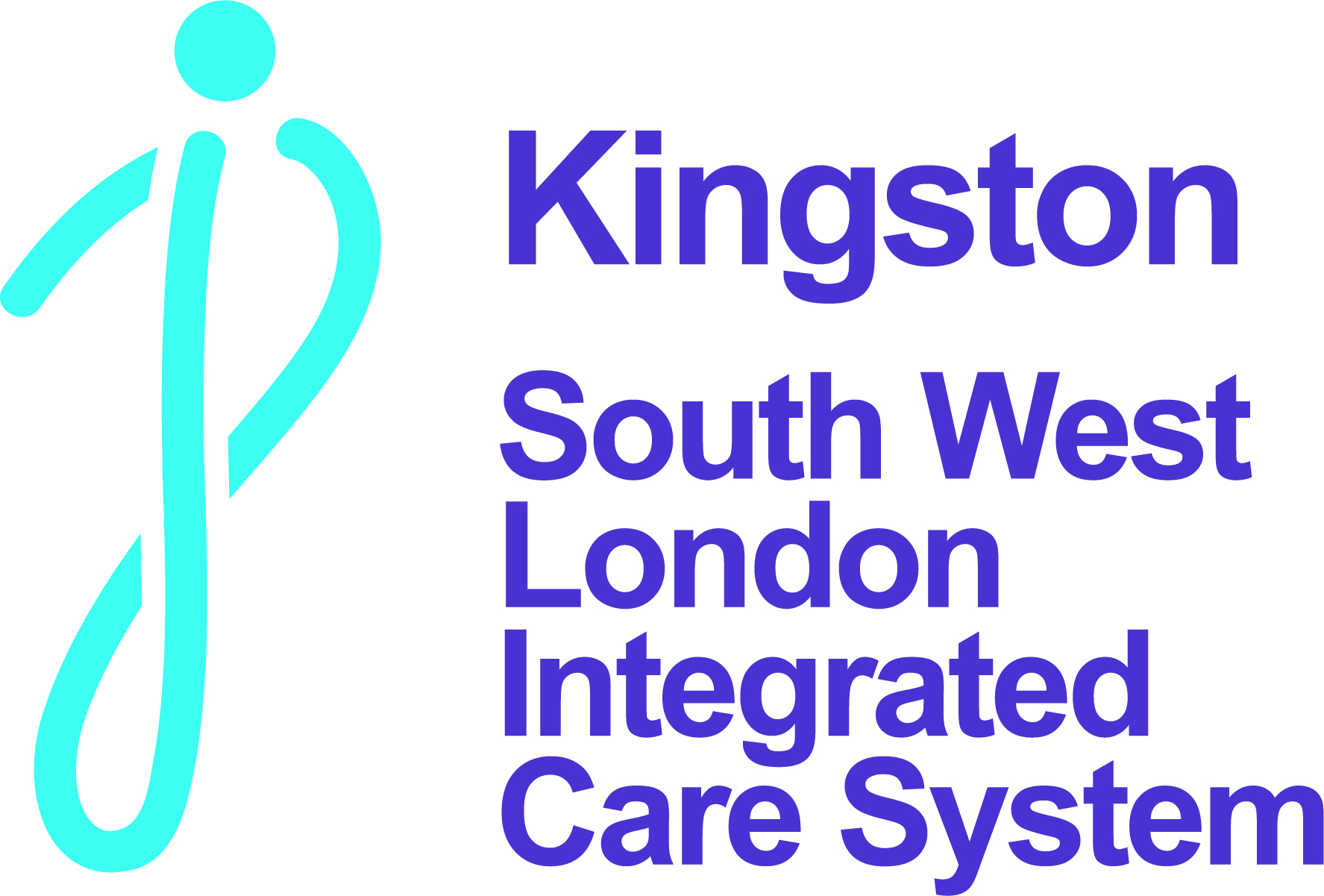 NHS App
Use of the App varied from group to group. 
Several people were encouraged to download the app. 
Those who were already using it were ordering repeat prescriptions through the app. 

Reasons why they haven’t downloaded/ do not use the app included
Not having an up-to-date phone or any device. 
lack of digital skills.
learning disabilities so would need someone to help.
Technical issues with the app.
Winter vaccines and MMR

Most people had had their winter vaccinations (Covid-19 and Flu) – most events took place in January and February. 

People reported that they would like to know about other vaccinations available to them e.g. Shingles vaccine.

Most spoken to had given their child the MMR vaccine. The few parents who hadn’t got their child their second vaccination but were advised to speak to their practice about getting it done.
9
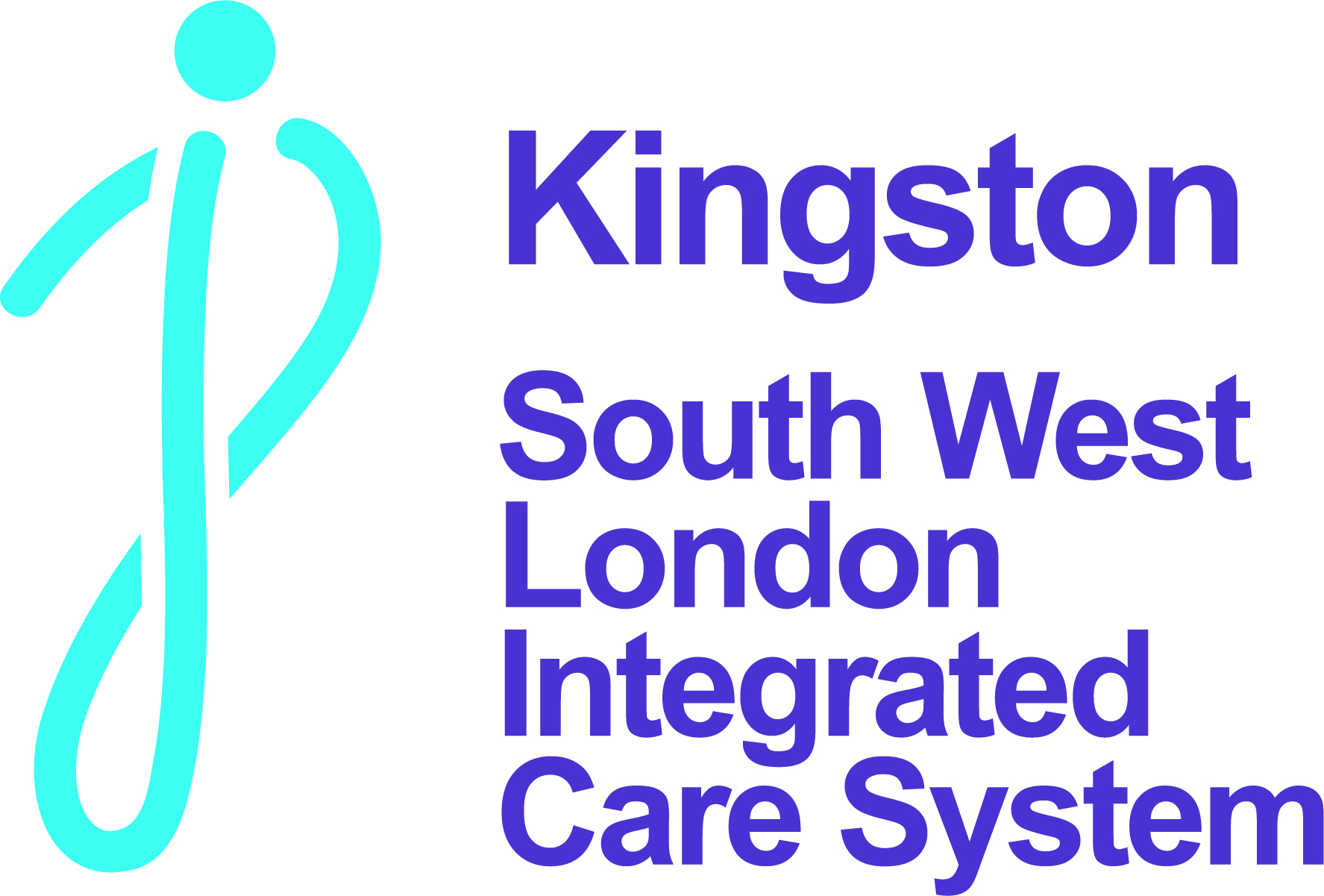 What we heard
Pharmacy and primary care
 
Having a local pharmacist who speaks the languages in the community encourages people to use the services more. 

There was some distrust in pharmacists' qualifications at the Korean Senior Citizens Centre. We discussed how helpful pharmacist can be for some concerns in the first instance. 

For those who don’t have English as a first language, speaking with GPs over the phone can be tricky and they would prefer to have a face to face appointment.
Other 

Making health choices isn’t always easy. It is hard to feed children well on a tight budget and encouraging participants to exercise regularly is a focus for groups. 

Activities that keep people active and are also social are highly valued – we signposted people to Connected Kingston to see what is on offer in the borough.

It is valued by patients when clinicians listen to them and believe their experiences.
10
What we heard
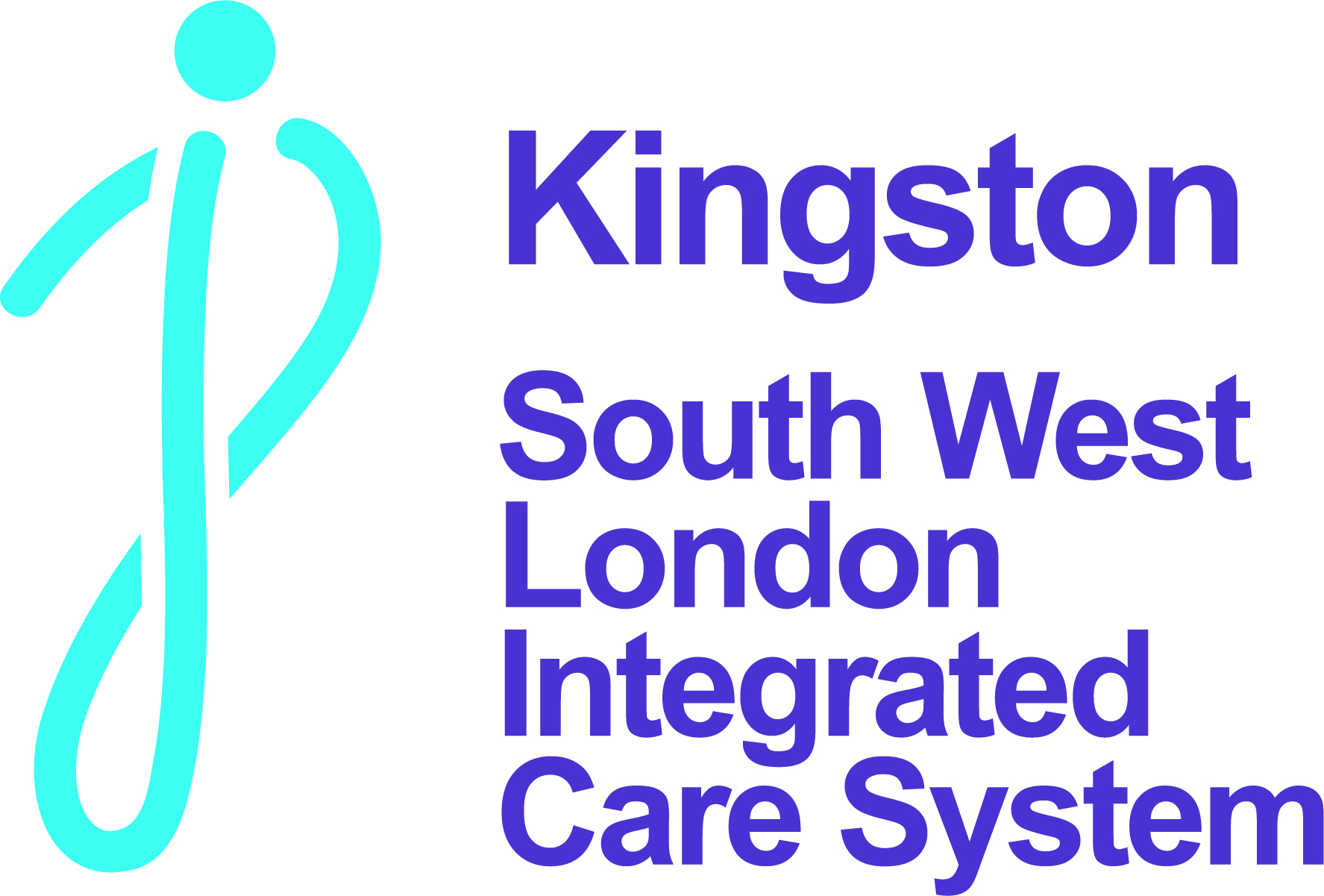 Thanks for the information and support, it was very useful.
Thank you to the guys from Kingston Churches, they've been really good. If they weren't here to help us we'd be out in the cold.
It was an excellent yoga session in a wonderful setting. Information shared on NHS apps and local services that can be availed via pharmacy was really useful.
I really liked the smoothies and fruit we had they were tasty. The dance class was fun and everyone had a go in the circle.
You’re wellbeing events have helped me turn my life around. I look forward to getting weighed every month and I now go for long walks. I have received a bike but I have a heart problem and my blood pressure is high (this is checked for me at the wellbeing event). I've received a tablet and have done a digital skills course.
The mindfulness session explaining various techniques to relieve stress was very useful. We are new to the country and knowing about Winter flu jabs as well as NHS apps was great. It is really useful to know about the services available via Pharmacy.
These days are so good and helpful. We are very happy for your help. It is so good to have people we can talk to about our worries
11
Feedback from Kingston community groups
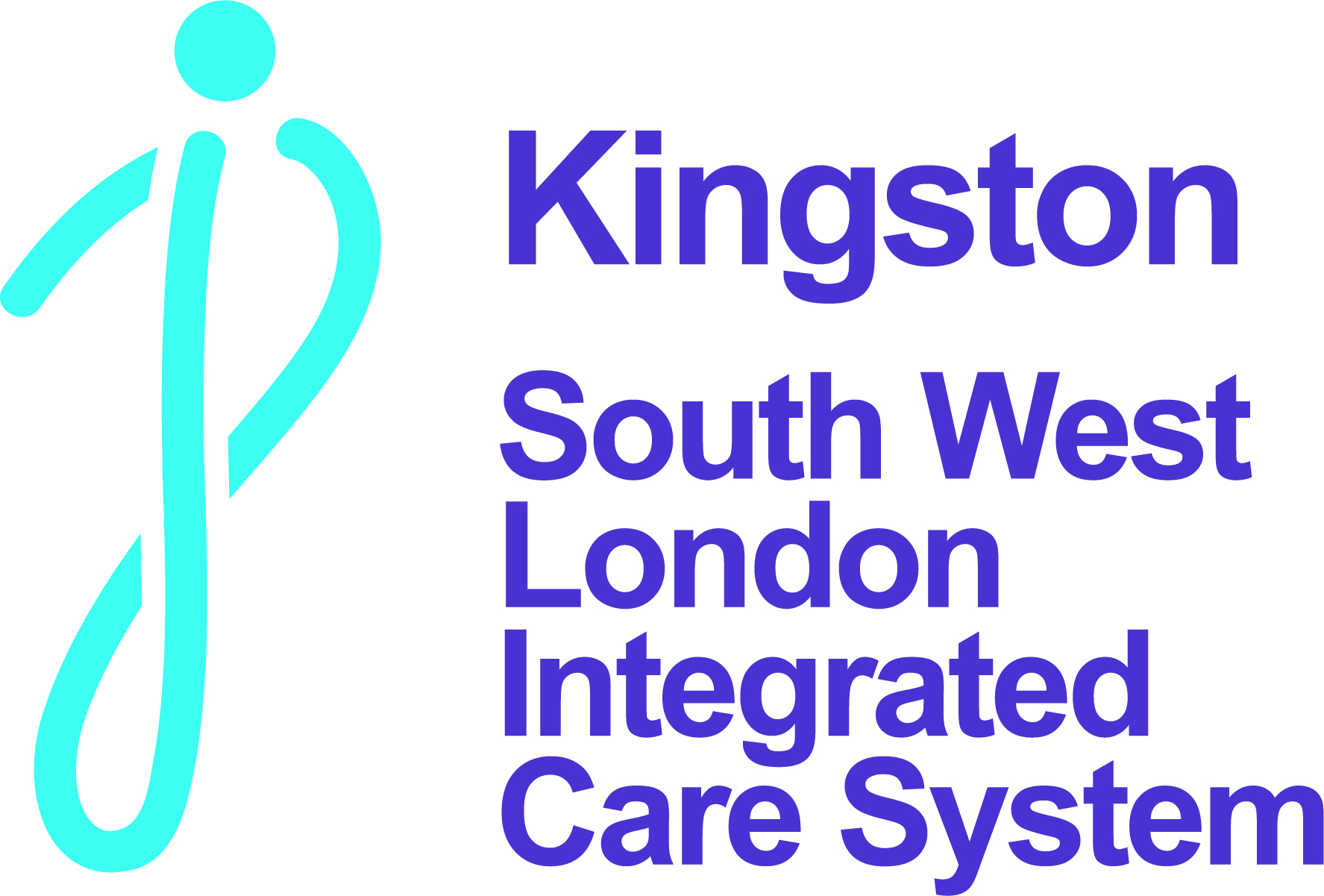 What worked well?

Bringing services to people who hard to keep appointments because of their lifestyles or language barriers.
Encouraging physical activity – there were clear benefits for participants  
Being able to provide free drinks and food for participants.
Making the events fun and inclusive.
Collaborating with other health and care services. 
Representation from NHS staff at events helped convey messages clearly.
What could have been done better? 

Starting the process sooner to enable groups to run events near the beginning of winter and so they had more time for planning events/ getting speakers to attend. 
Some groups wanted more information on supporting mental health. 
Suggestion of setting goals for participants
12
Evaluation
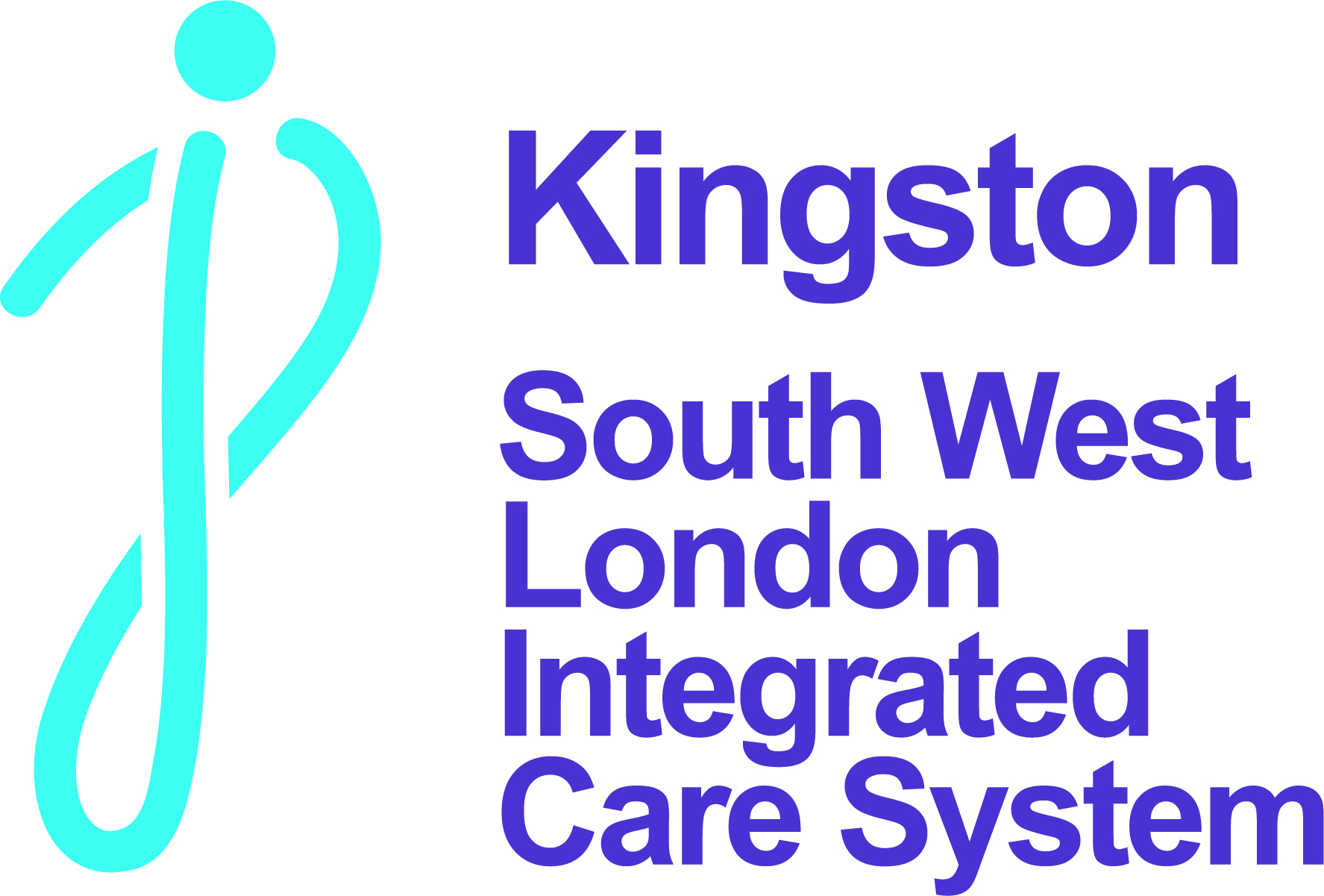 Funding opportunity was shared widely – 37 new groups across SWL were funded that had not been before
Great to work with local CVS as a trusted source to promote to local groups – thank you
Over double the number of applications received than available funds 
Successful groups felt the process was manageable and proportionate
Croydon Voluntary Action administering the grants meant payments to groups were made swiftly rather than through the NHS payments system where it can take time
Some groups didn't express how they would share health messages as part of their activities
Some groups weren't clear on how they would connect with the community, or communicate with them
Some didn't present a clear picture of what their activity was or how it would be organised and run
Some feedback to improve the application form – more opportunity to show current activities, value for money and numbers of events could be included 
Fuller information about the numbers applying and available funds for both groups and local infrastructure organisations would help groups learn from the experience
A new way of enabling NHS funding to get out to groups – we are still learning and want to do this together
13
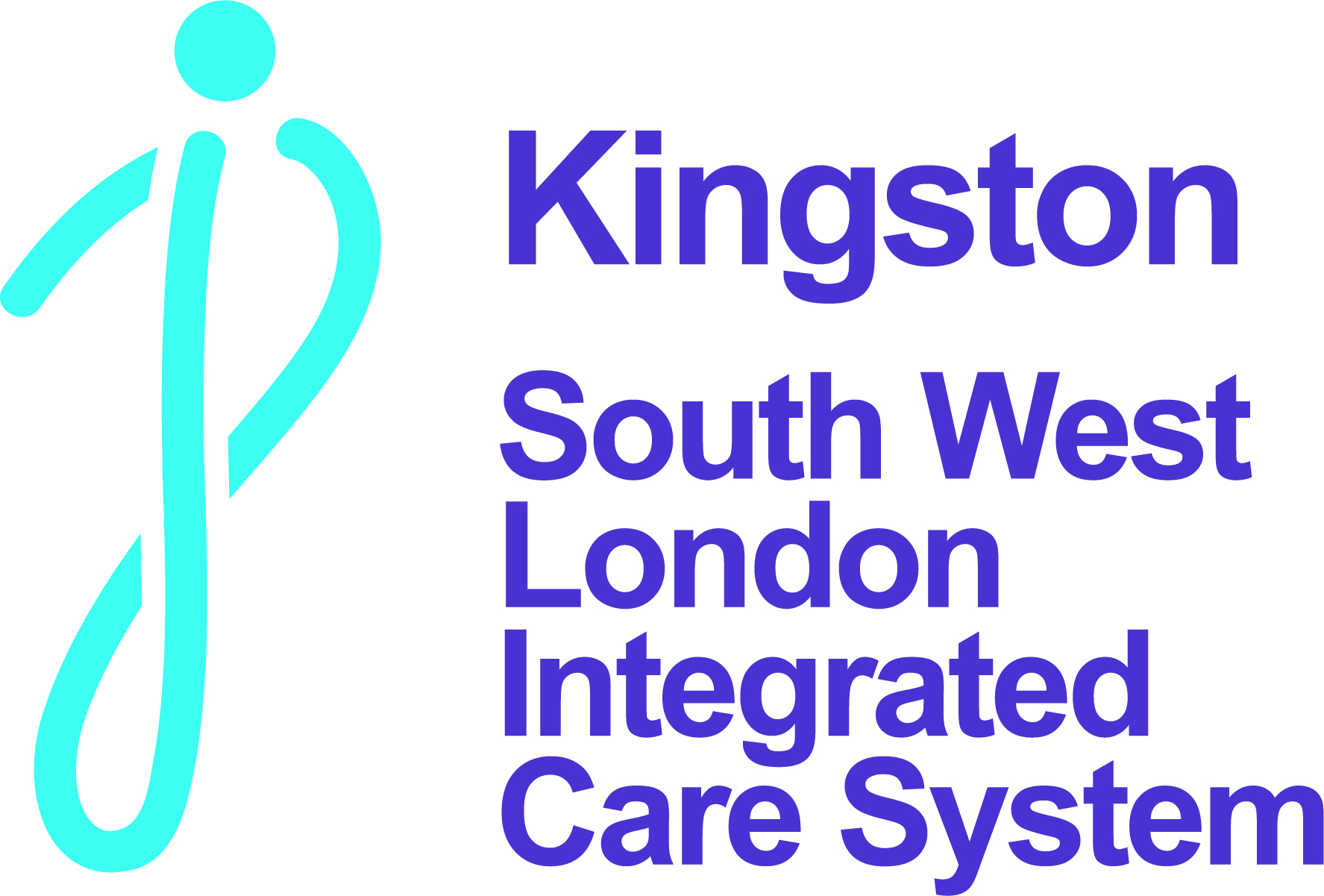 Any questions or comments?
14